Shutdowns at TRIUMF: The systematic approach
Kathleen Genge
Accelerator Operations Coordinator, Driver Beams
TRIUMF
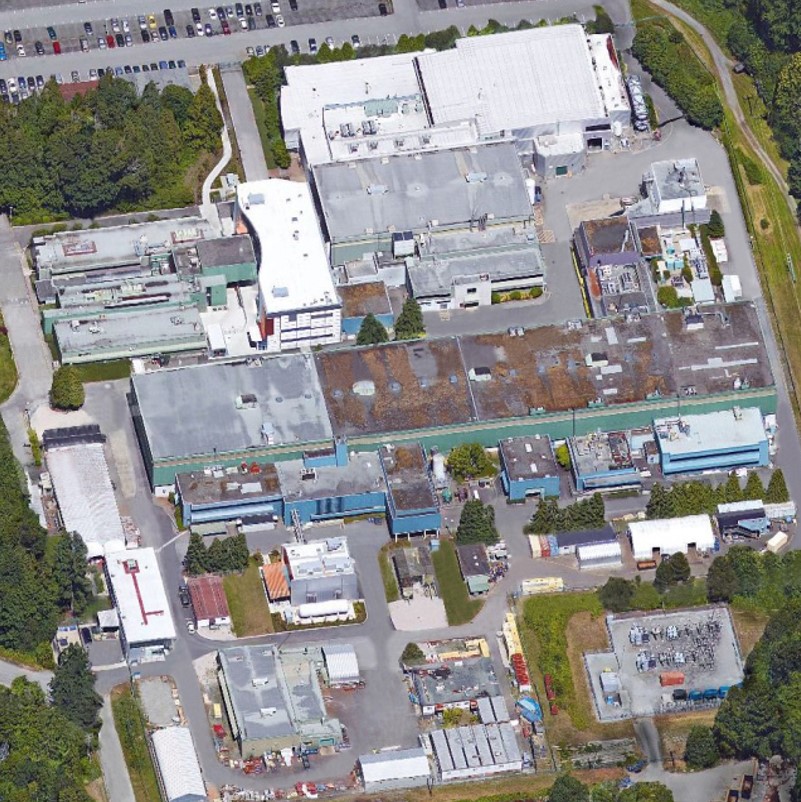 Outline
TRIUMF
Maintenance overview
Shutdowns
Scheduling Committee
Work flow
Future
TRIUMF
520 MeV Cyclotron
simultaneous p+ extraction 
ISAC I & II
rare isotope beam (RIB) production

E-LINAC (commissioning)
10mA 30 MeV E-LINAC
ARIEL (commissioning & construction)
 RIB production

4 x medical isotope cyclotrons
13 MeV, 2 x 30 MeV TR series
CP42
Different personnel
Maintenance at TRIUMF
YES:	Accelerator maintenance, potential to cause beam delivery interruptions
NO:	Non-beam delivery-related/interruptive site infrastructure work

Regular maintenance
8 hrs starting at 08:30
Every Tuesday
Routine jobs, fault fixes, extra time goes to Operations 
Every third Tuesday dedicated to beam development
Double maintenance day
36 hrs starting at 08:30
Twice a year: June & mid-August 
Winter Shutdown
3-4 months, starting at 00:00 Dec. 22nd
Mini-Shutdown
1 week, first week of October
What drives the schedule?
520 MeV Cyclotron
80 K & 4 K cryopanels (10-8 T)
Defrost ~2 months during production
Winter Shutdown 
double maintenance days – June & August
Mini-shutdown
LINDE 1630 helium compressor rebuild every ~6 months
Winter shutdown
Mini-shutdown
Ion source filament changes
Lifetime: 3 weeks, 4+ months
ISAC
Experimental program requirements for RIB beam
RIB target changes
Target lifetime (3-8 weeks)
Who plans maintenance & how
Overall responsibility: Accelerator Division

Maintenance days:
TRIUMF standard operating procedures: Configuration Management & Operations Management
 Accelerator Operations Maintenance Coordinator
One per Operations Group (2)
Complies a list of jobs, schedules, identifies conflicts, presents at weekly meeting


Shutdowns
“Systematic Approach to Shutdown”/SAS Committee
SAS: The beginning
Before:
Shutdown jobs on a lists, rough schedule formed, ad hoc
two personnel managed scheduling, weekly planning meeting

2012: SAS Task Force formed 
Goals: 
Develop a formal process to efficiently and predictability plan, review, approve, manage job readiness, resources, job scheduling, and communication for shutdowns.
Use the framework for managing new installations and changes to commissioned systems
Define the roles of the personnel involved with SAS

Result: 
SAS Committee: roles, processes drafted
First shutdown: 2013
SAS: Purpose and Composition
SAS Committee Terms of Reference:
“The scope of the SAS Committee is to plan and coordinate shutdown activities, follow the progress of various jobs, produce reports, statistics and lessons learnt, and announce the dates and milestones for shutdowns.”

Long term membership is encouraged: “continuity and experience are extremely valuable”.
SAS: Purpose and Composition
Members: Assigned by the Accelerator Division Associate Lab Director
Chairs: Operations Manager – SAS process, planning, reporting
Co-chair: Head of Beamlines Group – multi-facility/site-wide jobs
Accelerator Systems Department Head – general oversight & 520 MeV Cyclotron 
Driver Operations Maintenance Coordinator – Cyclotron **extra
ISAC Operations Maintenance Coordinator - ISAC
Remote Handling Group Technologist – remote handling activities
RIB Targets Production & Operations, Head of  – ISAC Target Hall
Meson Hall Coordinator – Meson Hall work (beamlines & shielding removal)
Document Coordinator – recordkeeping
Project Coordinator – scheduler
SAS Committee Duties
During shutdown:
Monitor and track job progression
Report progress at a weekly shutdown scheduling meeting
React to schedule changes: new or altered jobs

After shutdown:
Post-mortem, lessons learned: 
		“Some reoccurring tasks not captured”
		“Commissioning time (where needed) not scheduled”
		“Improved SAS templates”
Party!

Between shutdowns:
Improving processes and tools
Planning for next shutdown
SAS Committee Duties
During shutdown:
Monitor and track job progression
Report progress at a weekly shutdown scheduling meeting
React to schedule changes: new or altered jobs

After shutdown:
Post-mortem, lessons learned: 
		“Some reoccurring tasks not captured”
		“Commissioning time (where needed) not scheduled”
		“Improved SAS templates worked well”
   

Between shutdowns:
Improving processes and tools
Planning for next shutdown
PARTY!!!
SAS Committee Duties
During shutdown:
Monitor and track job progression
Report progress at a weekly shutdown scheduling meeting
React to schedule changes: new or altered jobs

After shutdown:
Post-mortem, lessons learned: 
		“Some reoccurring tasks not captured”
		“Commissioning time (where needed) not scheduled”
		“Improved SAS templates”
Party!

Between shutdowns:
Improve processes and tools
Plan the next shutdown
SAS work flow: Overview
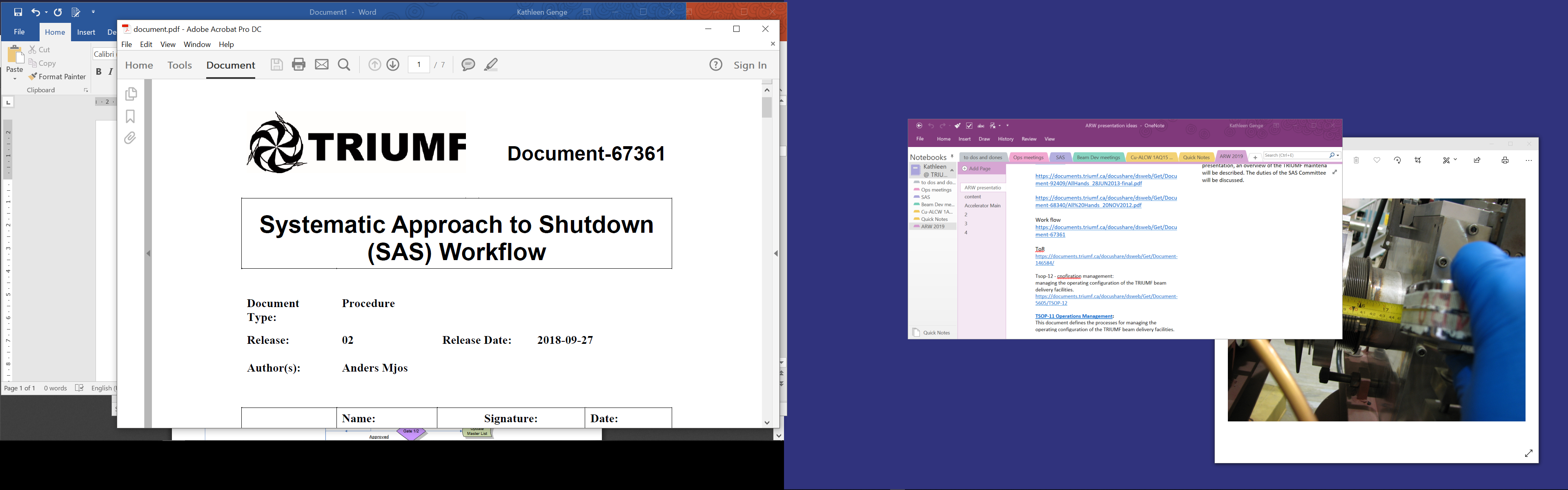 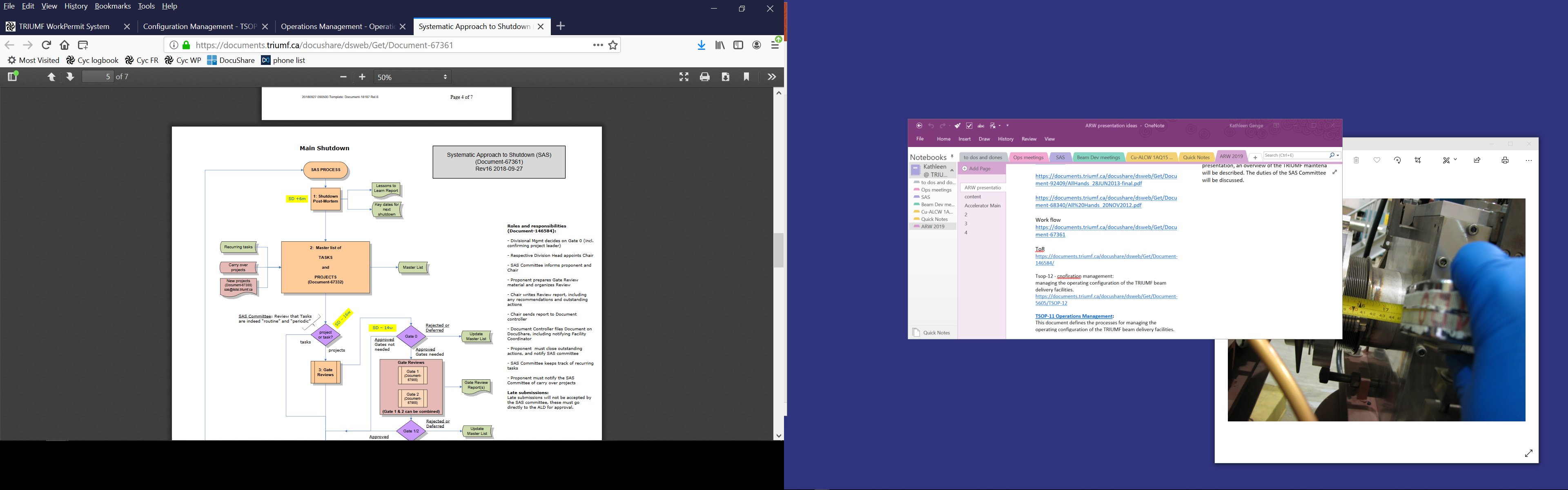 Controlled document


Tools used:
Excel
Project
Word/PDF fillable Forms
SAS work flow: Overview
Accelerator Division Leadership support along the way:
Provides lab and shutdown goals
Stipulate constraints (schedule, budget, resources, etc.)
Approves dates and schedules 
Job escalation to TRIUMF Upper Management
Schedule
SAS work flow: Overview
Defer
or
Cancel
Budget
Resources
Lab goals
Schedule
Work flow: Job Submission Sheet
Collect enough data for SAS to evaluate the next step
Filled out by the job leader/proponent
Late submissions must be approved by the job leader’s Associate Lab Director/Division Head & Accelerator Division Leadership
(Due 16 weeks before the start of shutdown)
Work flow: Master List
Excel Spreadsheet of all jobs from every year 
Jobs assigned a unique number
Used to track status of reviews & approvals, occurrence
Managed by the SAS Document Coordinator and Project Coordinator
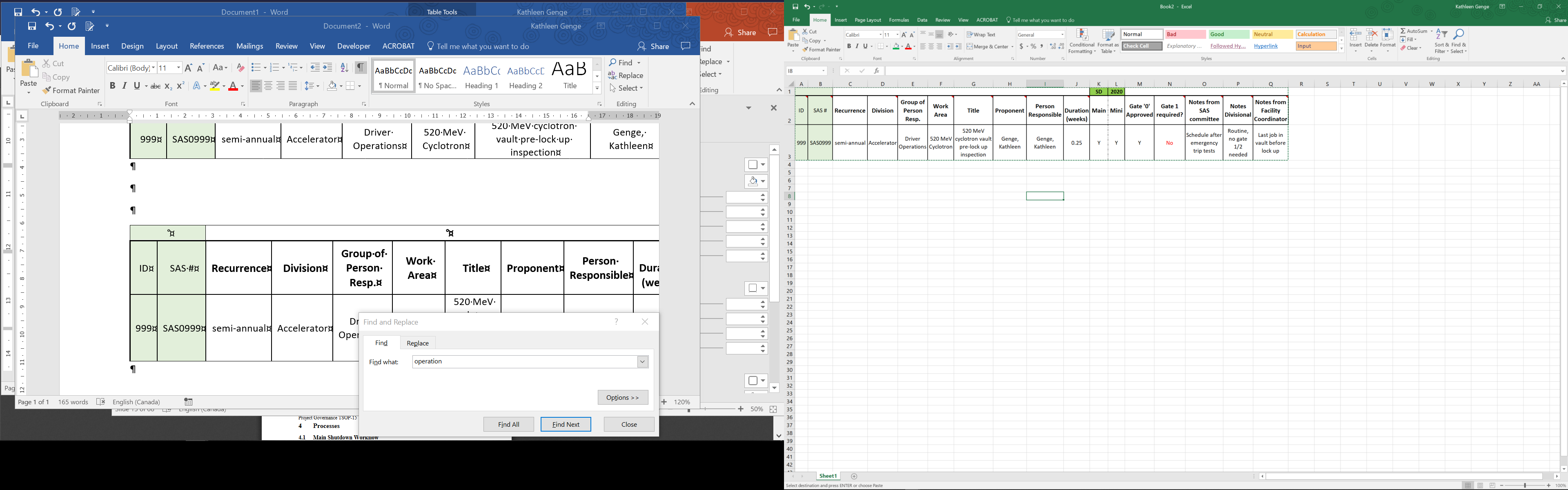 Work flow: SAS Assessment
(16 weeks before the start of shutdown)
Work flow: Leadership Assessment
(14 weeks before the start of shutdown)
Assessment by Accelerator Leadership: Gate Zero 		
Approve or reject jobs
Provide a list of jobs that do (not) require gate reviews 
Gates: Use definitions set in TRIUMF Standard Operating Procedure for Project Governance

Gate 0: Does the project have merit for TRIUMF? Is it in-line with TRIUMF strategy and capabilities? 
Gate 1: Are criteria for Gate 1 fulfilled? Is the project ready for the Planning (and concept development) phase?
Gate 2: Are criteria for Gate 2 fulfilled? Is the project ready for Detailed Design?

Assign gate review committee chairs for each job
Work flow: Gate 1 & 2 Reviews
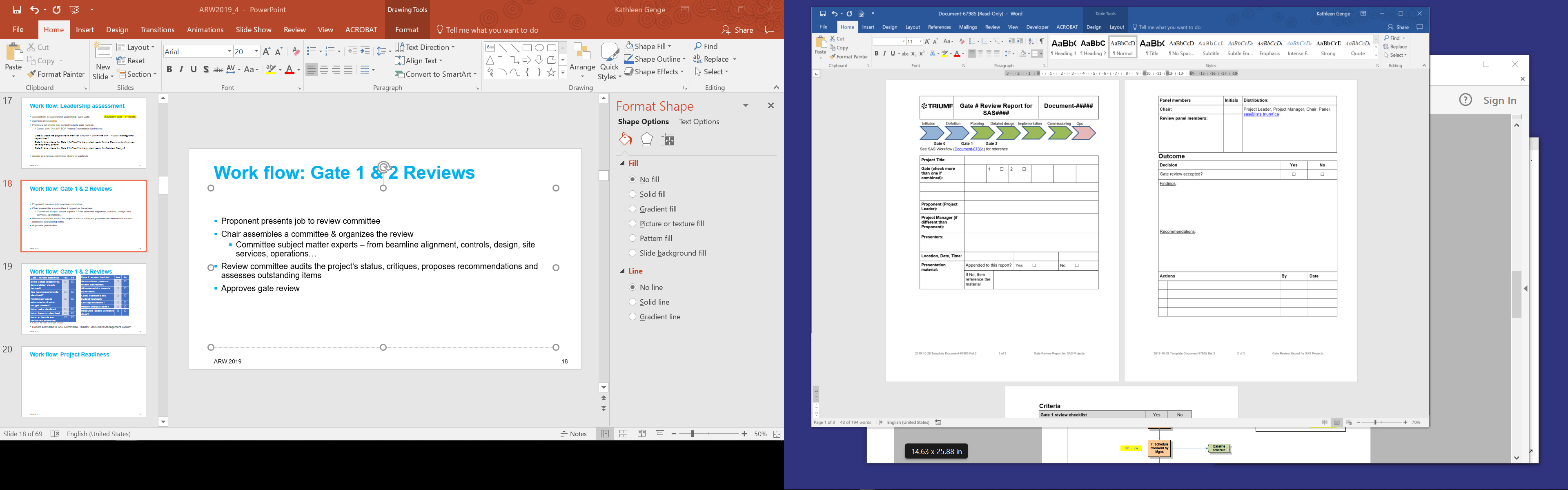 Chair assembles a committee & organizes the review
Subject matter experts: Beamlines, Controls, Design, Site Services, Operations…
Proponent presents job to review committee
Review committee audits the project’s status, proposes recommendations and assesses outstanding items
Set list of questions
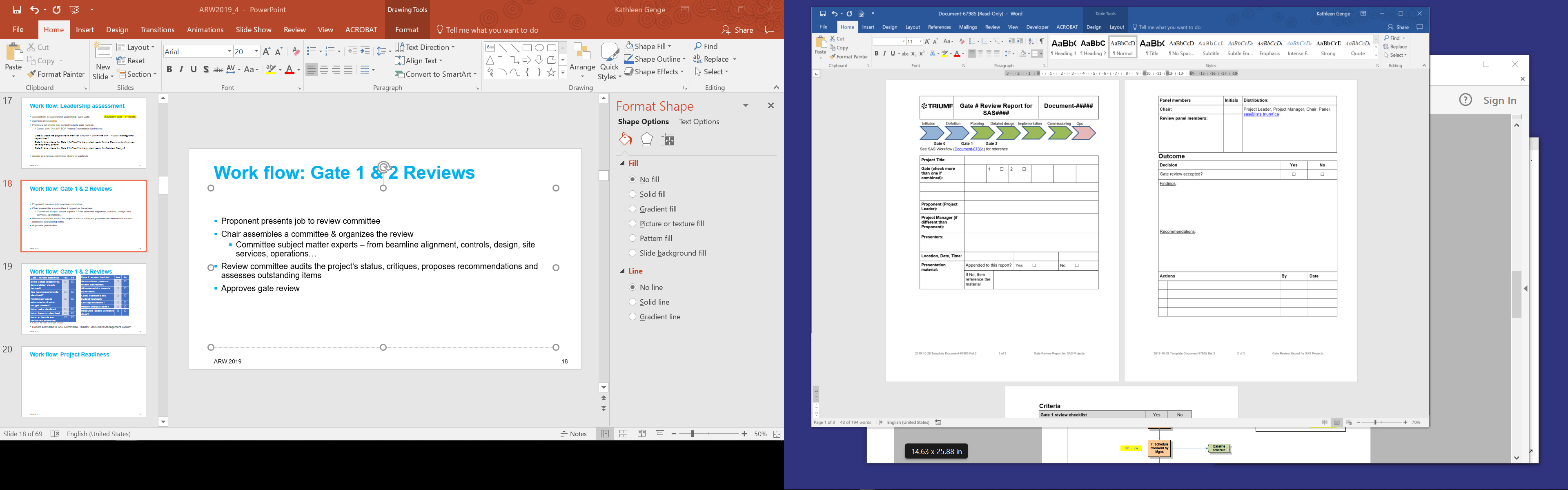 Work flow: Gate 1 & 2 Reviews
(8 weeks before the start of shutdown)
Chair writes review report
Committee approves or rejects job
Can be combined gate 1 & 2
Report submitted to SAS Committee, TRIUMF Document Management System
Work flow: Project Readiness
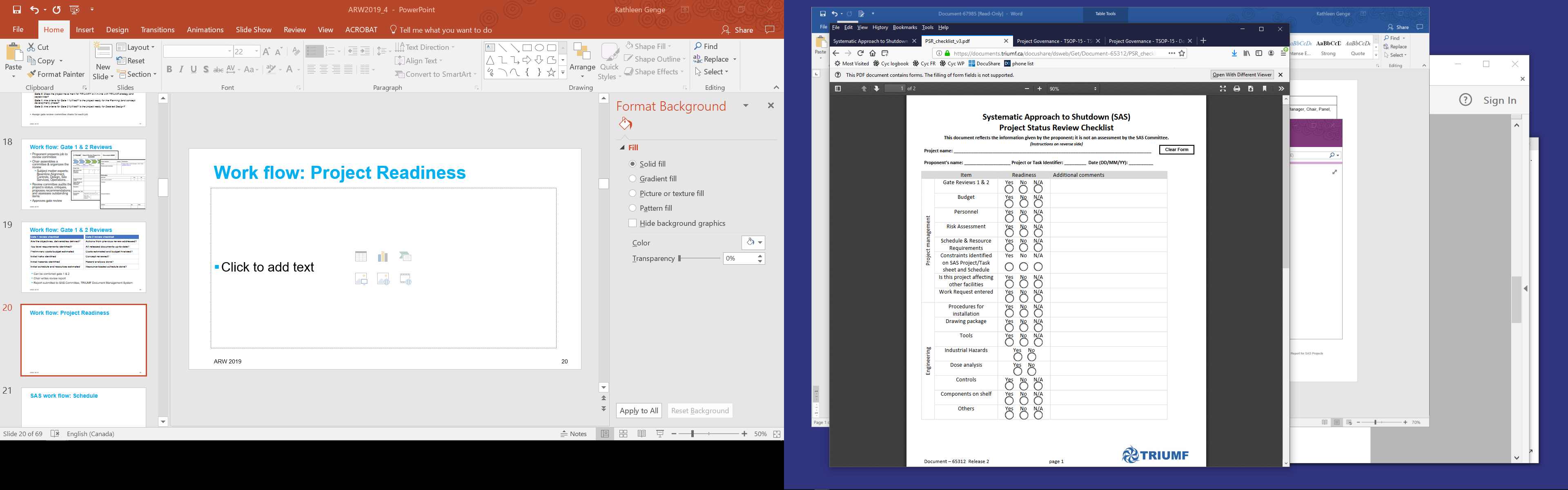 Double-check of jobs gone through gate reviews: 
Is everything ready to go?

Filled out by job proponent
Tool used by SAS to decide whether all aspects of the job will be ready for shutdown

Result:
Add or remove from draft schedule
(4 weeks from the start of shutdown)
(3 weeks before the start of shutdown)
SAS work flow: Approved Schedule
Published:
Dynamic throughout the shutdown
Prior to final publish:
Resource loaded
Approval by Accelerator Division Associate Lab Director
   (2 weeks before the start of shutdown)
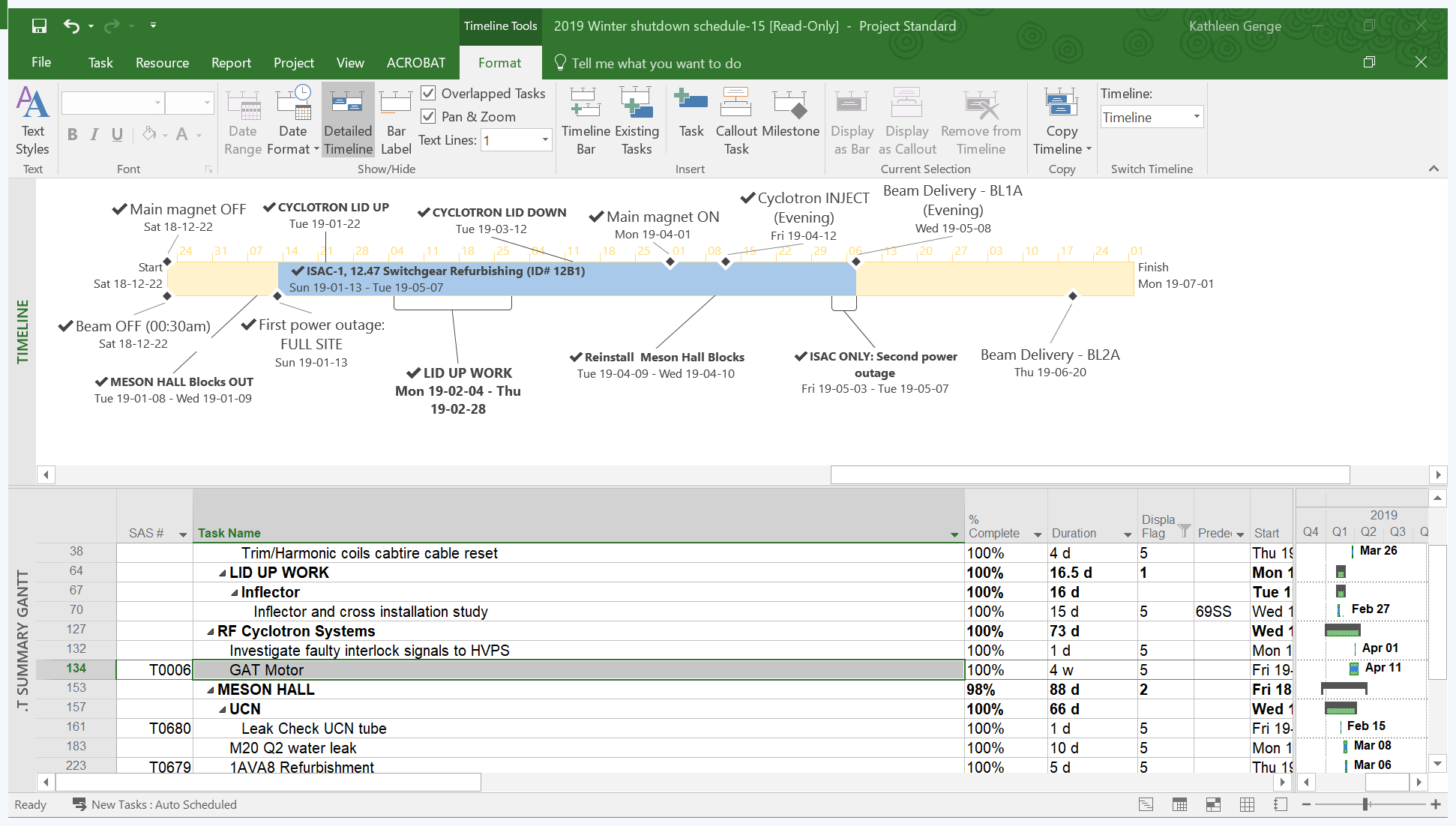 Shutdown Schedule
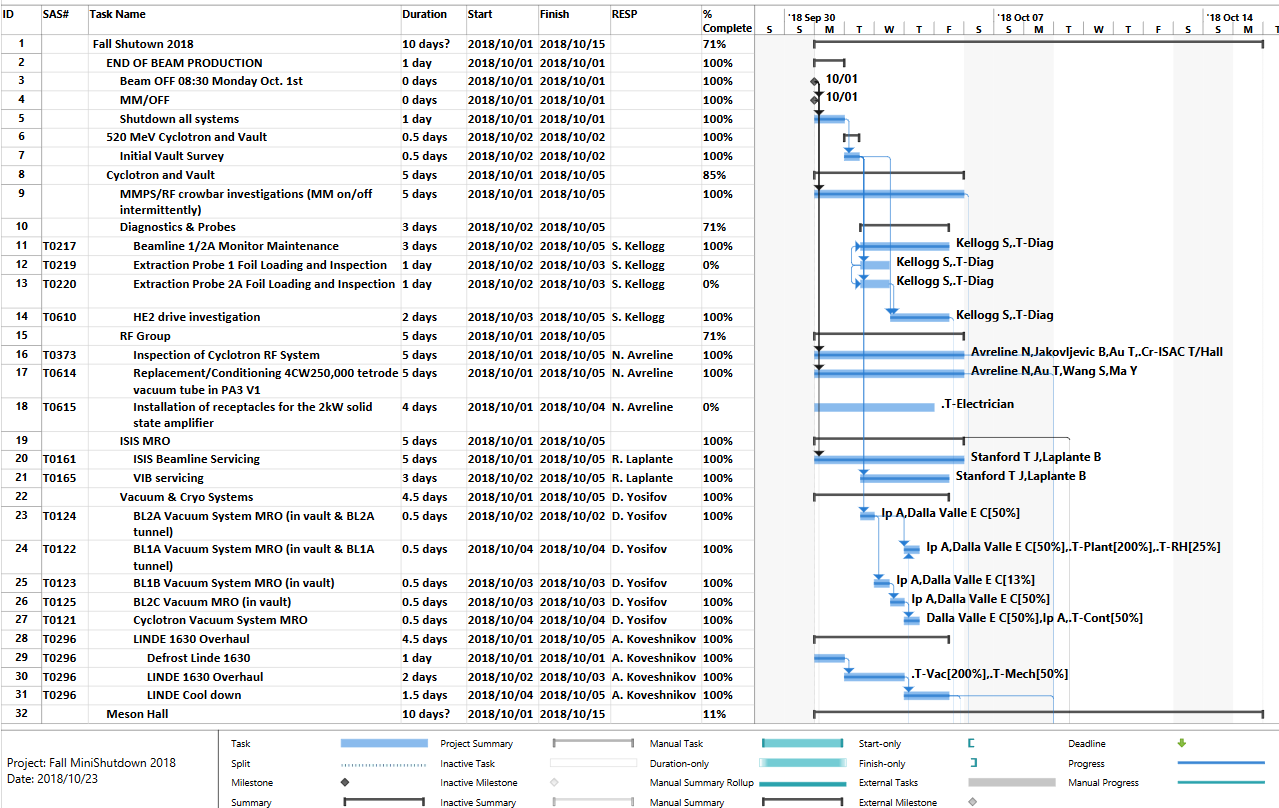 Winter shutdowns:
100 -150 jobs
3000 – 4000 FTE days
Jobs always added, dropped
595 lines in 2019
SAS: The Future
The Plan: Year-round beam delivery model
Two driver accelerators: 520 MeV Cyclotron & E-LINAC
Two RIB production facilities: ISAC & ARIEL

2020: First shutdown during E-LINAC/ARIEL commissioning
Many jobs planned will interrupt E-LINAC/ARIEL
Shared systems - water, compressed air, personnel
E-LINAC very sensitive to cyclotron magnet and overhead cranes

Proposed schedule: 
December 22: All Accelerator systems off


January 22: E-LINAC start-up (3 weeks for cryogenics cooldown)

	April ??: 520 MeV cyclotron start-up
1 month power savings + maintenance overlap
SAS: The future
Future: Will always need some overlapping shutdown period

Possible solutions:
Shutdowns for each Driver/RIB facility staggered
One month overlap?
Longer maintenance days for one facility during longer shutdown of the other?
? ? ? ? ? ?
Thank you!Acknowledgements:Violeta TomaDoug PrettyThe SAS Committee
If your lab has different accelerator complexes with shared systems (LCW, raw water, compressed air, HVAC...), how are your maintenance periods planned?
www.triumf.ca